Основы практического использования нейронных сетей.Лекция 2. Функции активации.Функция ошибки.
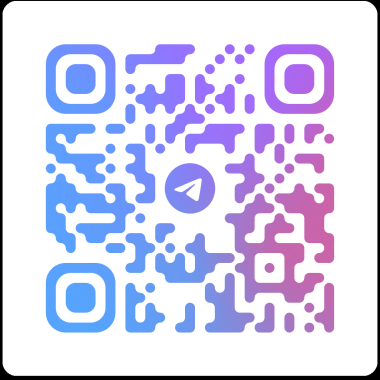 Дмитрий Буряк.
к.ф.-м.н.
dyb04@yandex.ru
Функция активации.
2
Сигмоида
Логистическая сигмоида, гиперболический тангенс
 большая область насыщения → падение эффективности градиентных методов обучения;
 проблема «исчезающего градиента» (vanishing gradient)
 предпочтение гиперболическому тангенсу
 редкое применение на фоне ReLU для сетей прямого распространения во внутренних слоях
 используются в выходных слоях
 активное использование в рекуррентных сетях, вероятностных моделях и др.
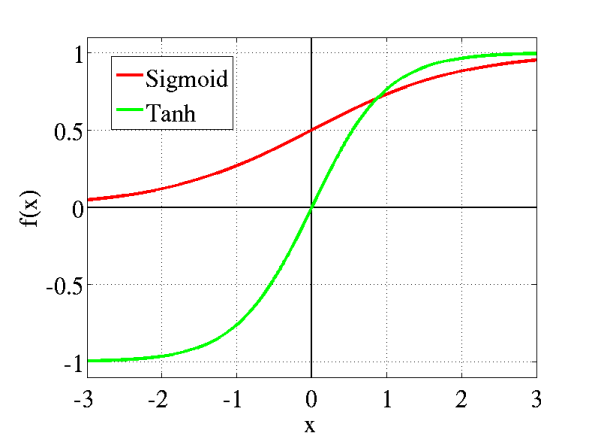 3
ReLU
ReLU:
  
 Низкая вычислительная сложность;
 Хорошая сходимость градиентных методов оптимизации;
 Постоянная производная при x>0;
 Дополнительная устойчивость к переобучению (производная равна 0 при x<0);
 Проблема «умирающий ReLU» (решение – уменьшение коэффициента обучения)
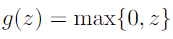 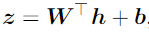 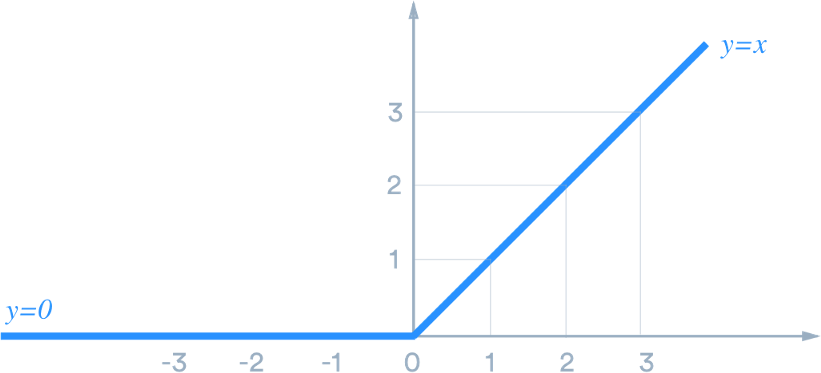 4
Варианты ReLU
Варианты ReLU: leaky ReLU, parameteric ReLU
 
 Решение проблемы «умирающий ReLU»;
 Не всегда превосходит ReLU.
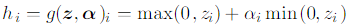 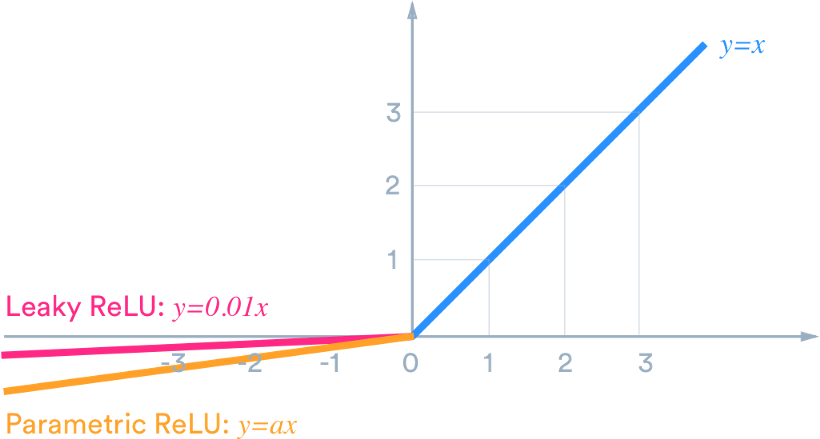 5
ELU
Exponential Linear (ELU, SELU)
 Решение проблемы «умирающий ReLU»;
 Ограниченная снизу.
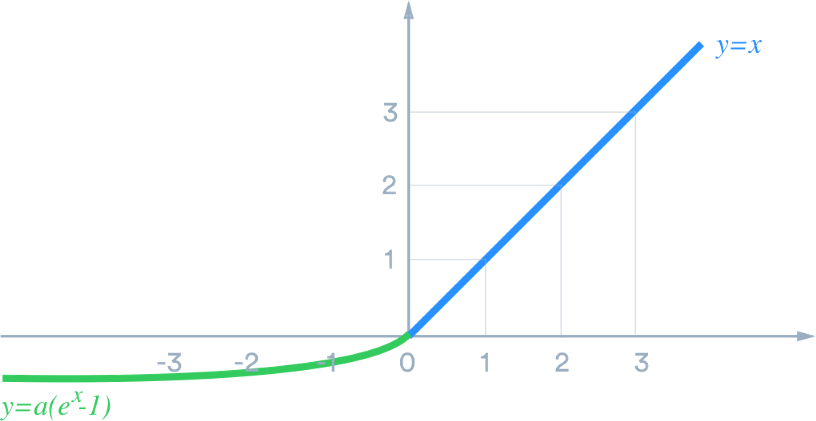 6
ReLU6
ReLU6
 Ограниченная сверху;
 Применяется в ряде известных архитектур (MobileNet)
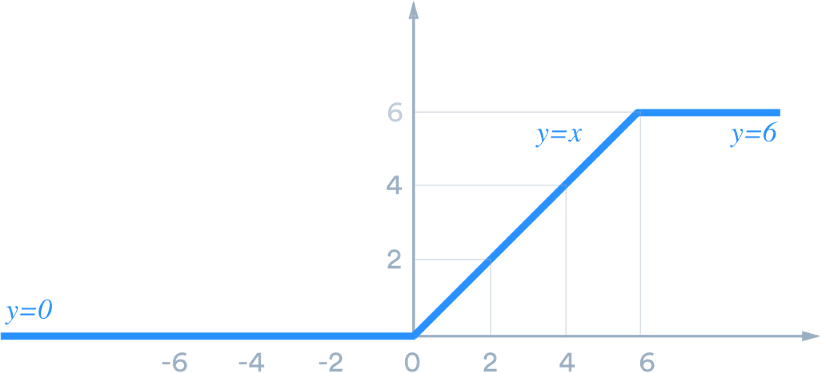 7
Swish
Swish
                               β – фиксирован или обучаем 
 Аналогична ReLU при x>0;
 Решение проблемы «умиращей ReLU»;
 Немонотонная функция при x<0;
 Во ряде случаев эффективнее ReLU.
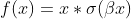 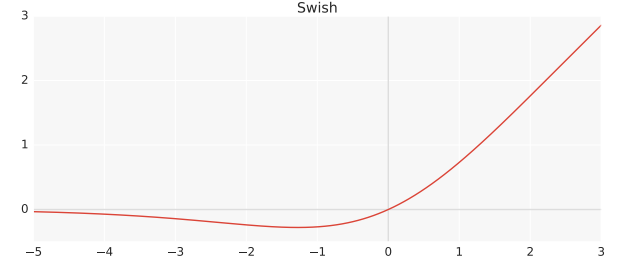 8
Mish
Mish
                                
 Аналогична ReLU при x>0;
 Решение проблемы «умиращей ReLU»;
 Немонотонная функция при x<0;
 Во ряде случаев эффективнее ReLU и Swish.
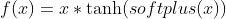 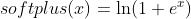 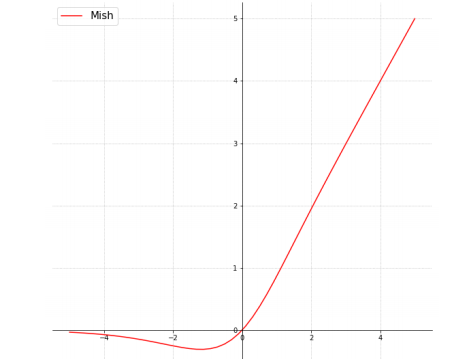 9
Maxout
Maxout
 
 Обощение ReLU и  Leaky ReLU
 Удваивает число параметров
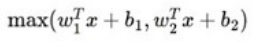 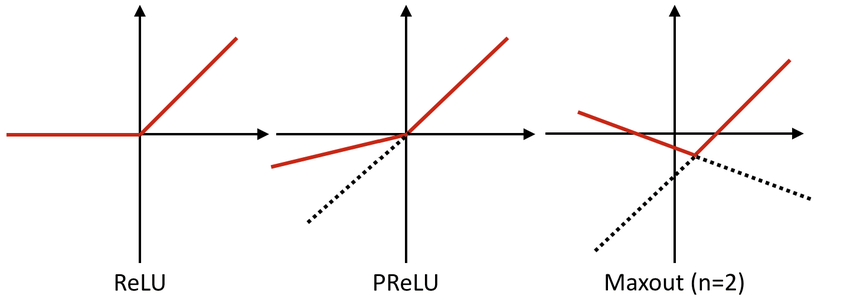 10
Другие виды
Другие виды функций активации:
 многообразие функций имеют сходую эффективность
 применение «неканонических» функций только при существенных отличиях от известных аналогов.
 Не использовать функцию активации
                               →  
  уменьшение числа весов: np → (n+p)q
 Радиальные базисные функции (RBF)
 
 Сложности при оптимизации.
 Softplus
 
 Теоретически лучше ReLU, практически менее эффективен.
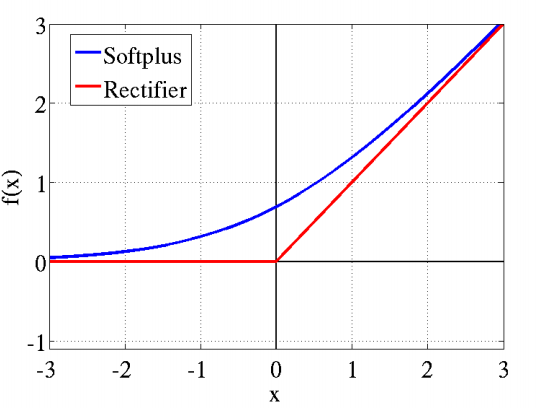 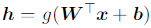 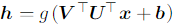 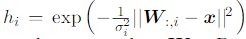 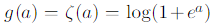 11
Функция ошибки.
12
Функция ошибки
С – функция потерь
 X, Y – обучающее множество и желаемые выходы
 w – настраиваемые параметры (веса, смещения)
 С≥0
 Вид функции потерь + функция активации в выходном слое → скорость сходимости алгоритма обучения.

 R – функция регуляризации
13
Среднеквадратичная функция (MSE)
1 нейрон, 1 вход
  Функция активации - сигмоида
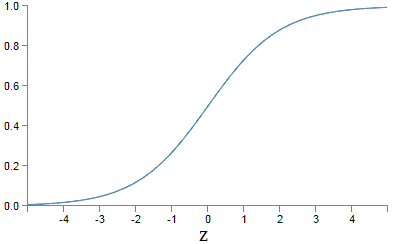 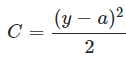 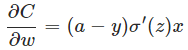 Зависимость от производной функции активации
 Большие ошибки (a≈0, y=1; a≈1, y=0) → область насыщения сигмоиды → замедление обучения
 MSE + сигмоида → низкая скорость сходимости алгоритма обучения
14
MSE + линейный нейрон
Выходной слой – линейные нейроны
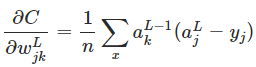 Зависимость от ошибки на выходе
 MSE + линейная функция активации → высокая скорость сходимости алгоритма обучения
15
Cross Entropy
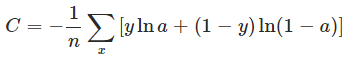 Функция активации - сигмоида
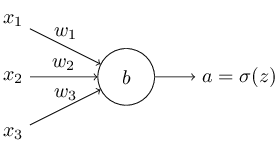 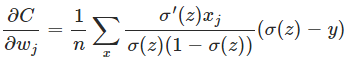 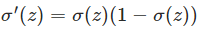 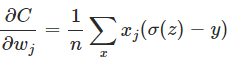 Зависимость от ошибки на выходе
 Cross entropy + сигмоида → высокая скорость сходимости алгоритма обучения
16
Функция правдоподобия
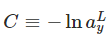 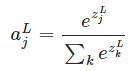 N выходов, функция активации – Softmax

 Входной вектор х относится к классу 1 →                   → 
			                 или →                   →
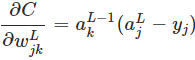 Зависимость от ошибки на выходе
 Функция правдоподобия + softmax → высокая скорость сходимости алгоритма обучения
17
Другие функции потерь
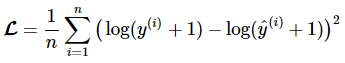 Среднеквадратичная логарифмическая

 Средняя по модулю (MAE)

 Средняя по модулю в процентах (MAPE)


 Расстоние KL (Kullback Leibler)


 Hinge loss
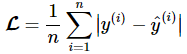 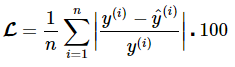 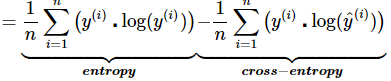 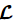 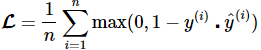 18
Выбор типа функции потерь
Задача регрессии
 функция активации в выходном слое: линейная
 функция потерь: MSE или Cross Entropy

 Задача классификации
 функция активации в выходном слое: сигмоида или  softmax
 функция потерь: Cross Entropy или Правдоподобие
19
Затухающий градиент.
20
Затухающий градиент
Уменьшение величины градиента с ростом числа слоев, пройденных в ходе обратного распространения ошибки.
 Малые значения производных функции активации.
 Градиент функции ошибки в промежуточном слое зависит от произведения всех производных функций активации в прошедших слоях.
 Коррекция весов в первых слоях сети существенно меньше чем в последних.
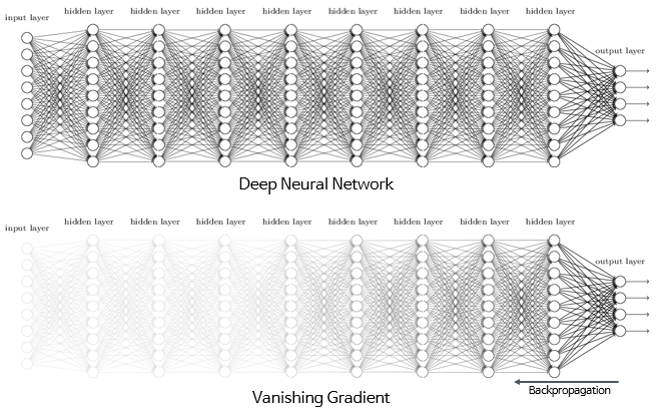 21
Функция активации
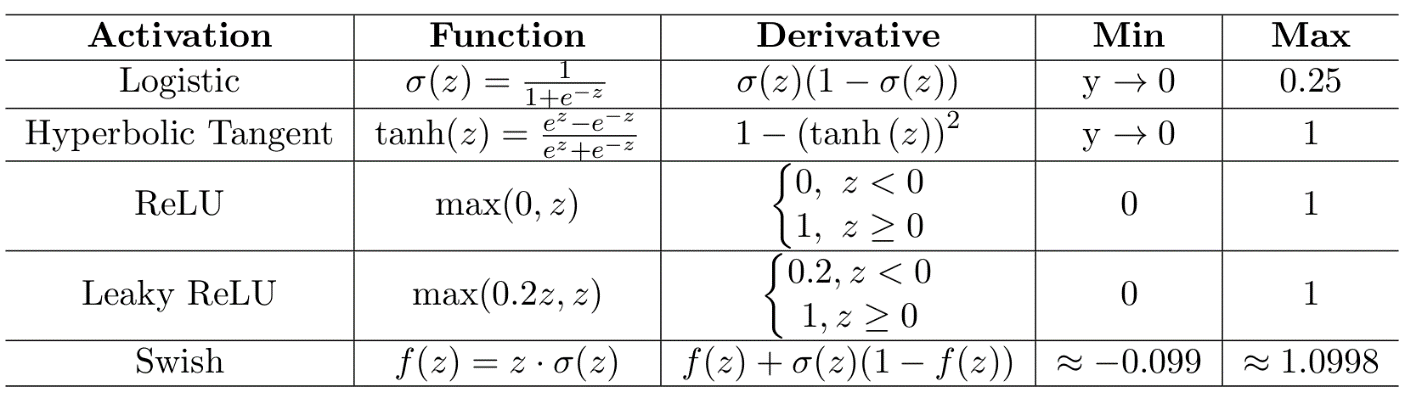 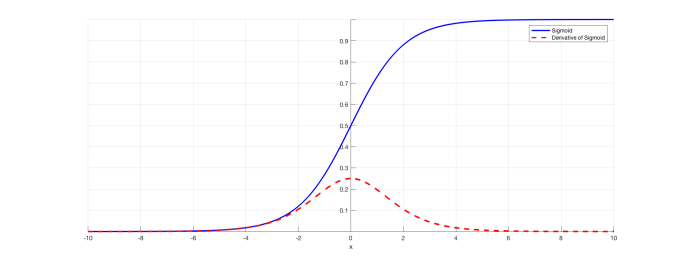 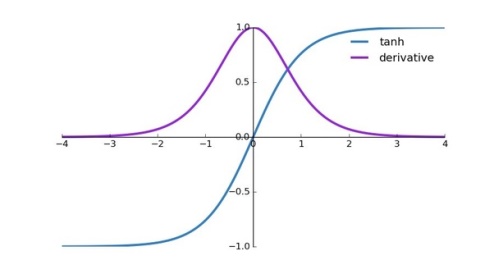 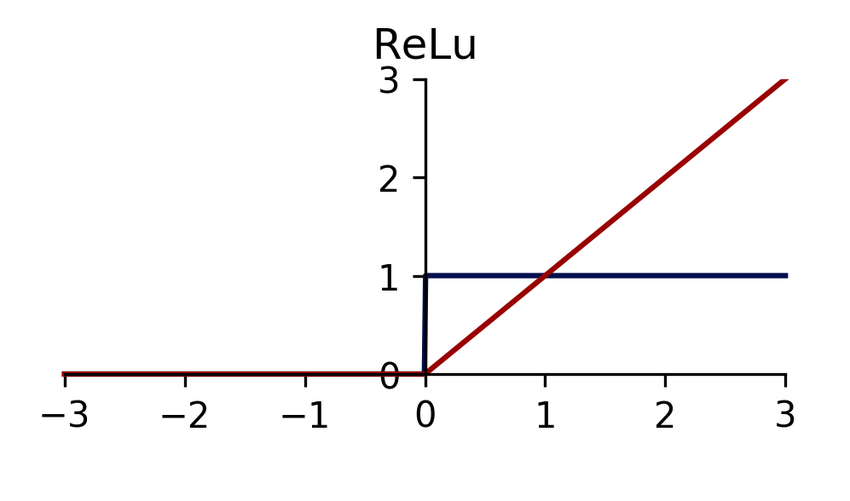 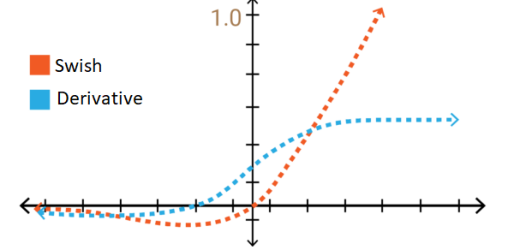 Применение активационных функций с большим диапазоном значений производной (ReLU, Swish, варианты ReLU) способствует решению проблемы затухающего градиента
22
Добавление «шума» в значение градиента
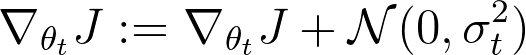 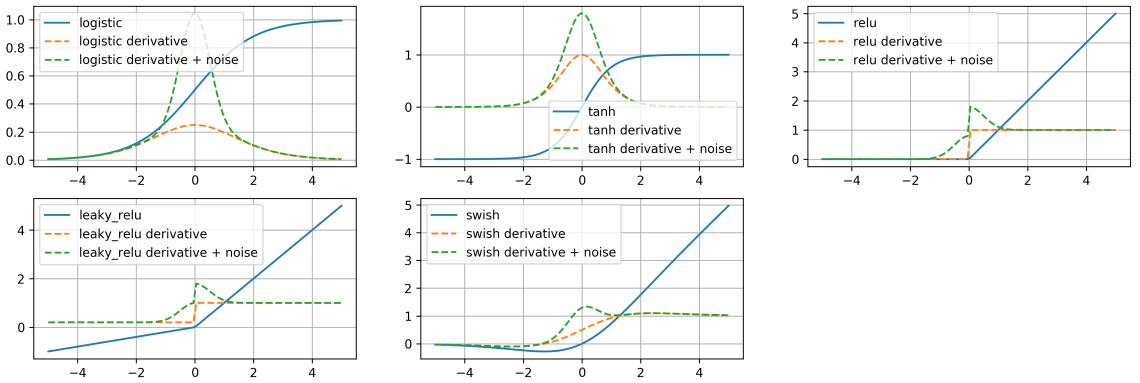 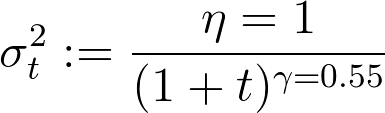 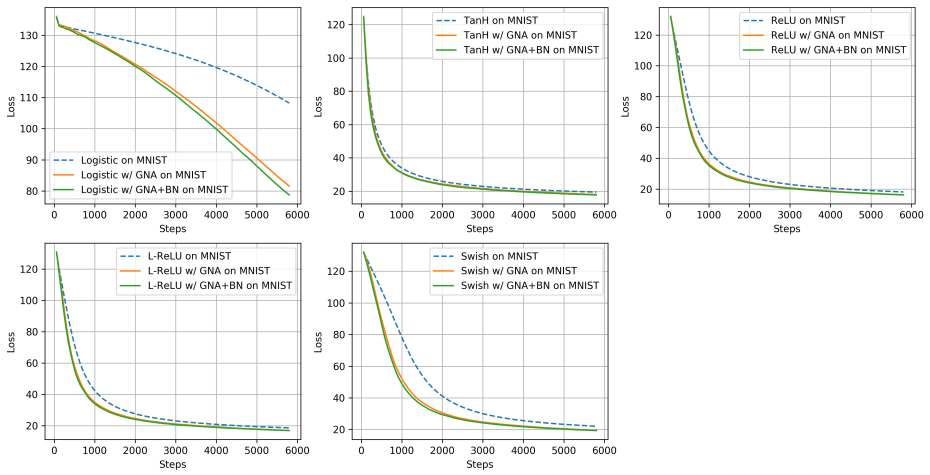 23
Глубина НС
Глубокая НС → малый градиент на начальных слоях.
 4 слоя с одним нейроном в каждом слое


 Градиент на первом слое




 При инициализации весов нормальным распределением с небольшим std → большинство |wj|<1, max(σ’(z))=0.25 → |wj×σ’(z))|<0.25 →  ∂C/∂b1 << ∂C/∂b3
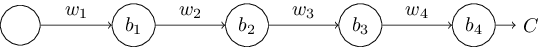 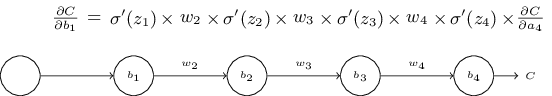 24
«Восстановление» затухающего градиента
Изменения в архитектуре НС:
Введение параллельных связей: обратное распространение градиента без умножения на производную функции активации:   ResNet (остаточные связи), GRU и LSTM (передачи вектора состояния).
Использование дополнительных выходов сети на этапе обучения: GoogLeNet
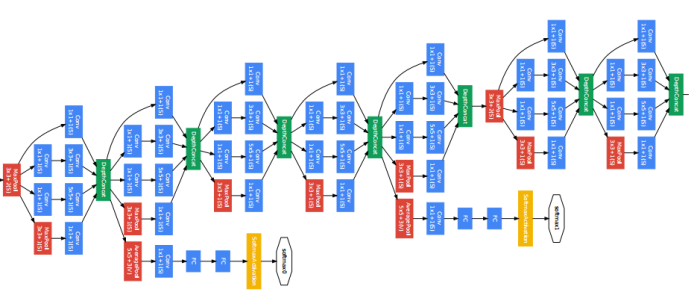 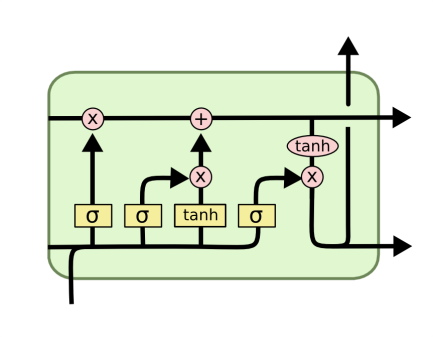 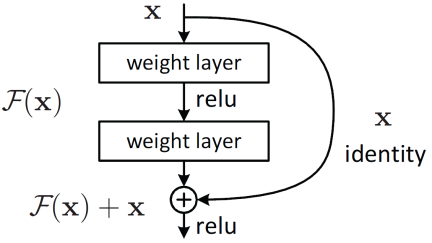 Дополнительные выходы
Блок ResNet с остаточной связью
LSTM Нейрон
Фрагмент GoogLeNet
25
Вопросы
Основное отличие сигмоидальной функции от RELU, которое влияет на процесс обучения НС.
 Какие функции потерь предпочтительнее при обучении НС, решающих задачу регрессии, и в НС для задач классификации?
 Что такое проблема «затухающего градиента»?
26